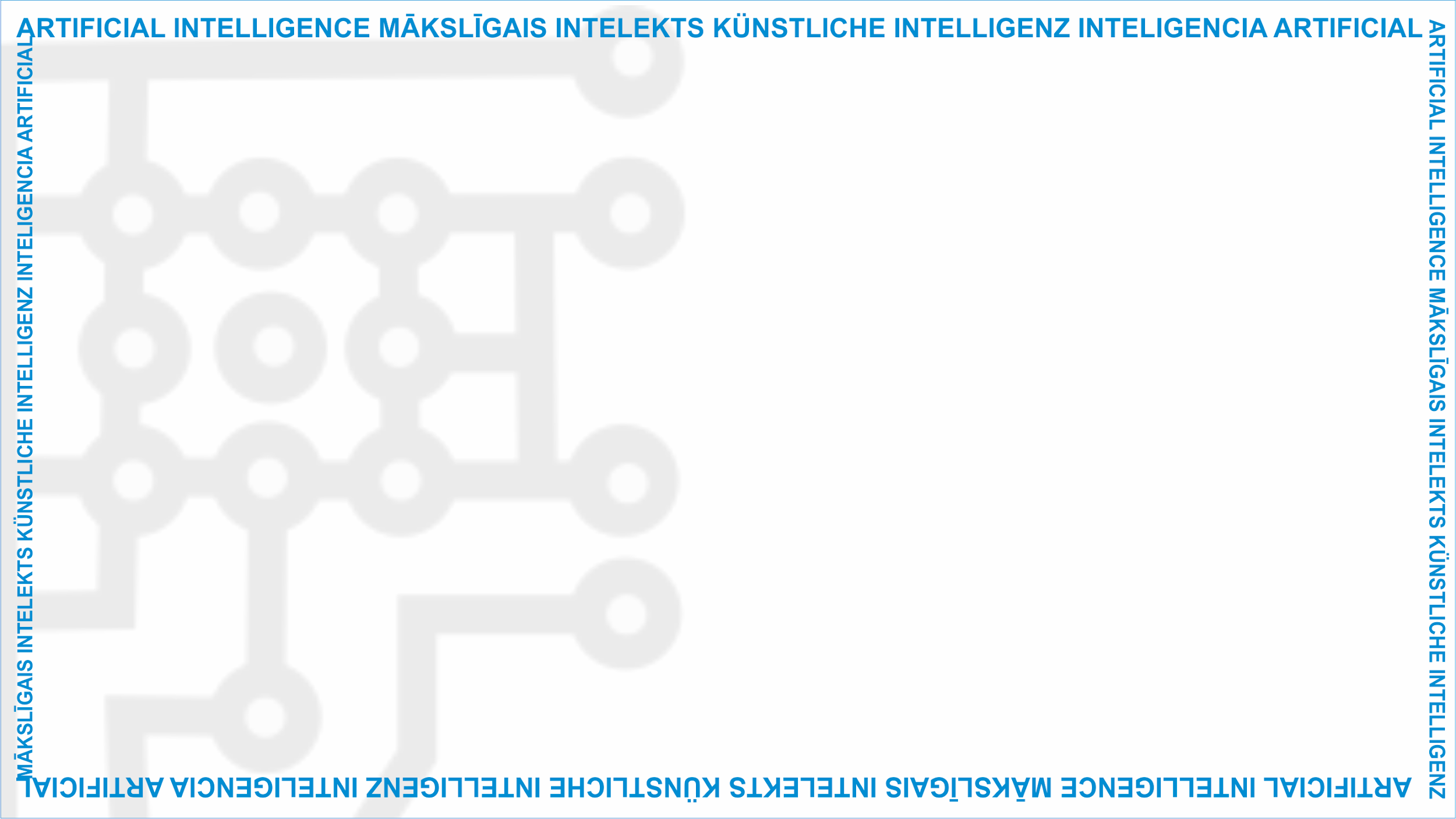 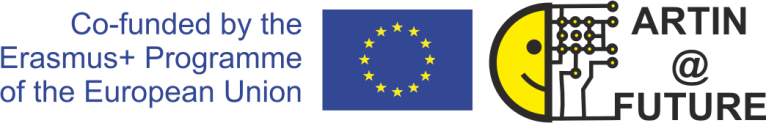 ArtIn Future – Ethics in Artificial Intelligence

Module: What is AI?
Unit: AI in more detail
Terminology of AI

Target learners: 9th-grade learners (14-15 years old)
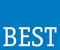 Developed by:           
BEST Institut für berufsbezogene Weiterbildung und Personaltraining GmbH
AI in more detail
Now that we have seen different types of AI, it is time to dig a little deeper. 

What is an algorithm? Or machine learning? These terms will help us understand what artificial intelligence consists of.
Unit Lesson

1.2 AI in more detail
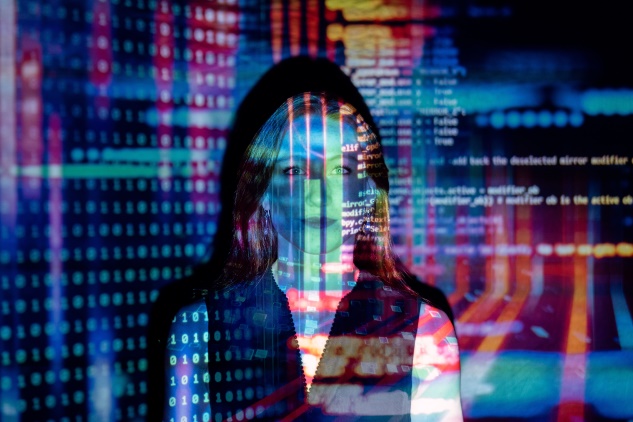 Source: https://www.pexels.com/photo/code-projected-over-woman-3861969/
This project has been funded with support from the European Commission under the Erasmus+ Programme. 
This publication only reflects the views of the author, and the Commission cannot be held responsible for any 
use which may be made of the information contained therein. (2020-1-DE02-KA226-VET-00813)
Individual task
Let’s take our time to find out more about these and other AI components.
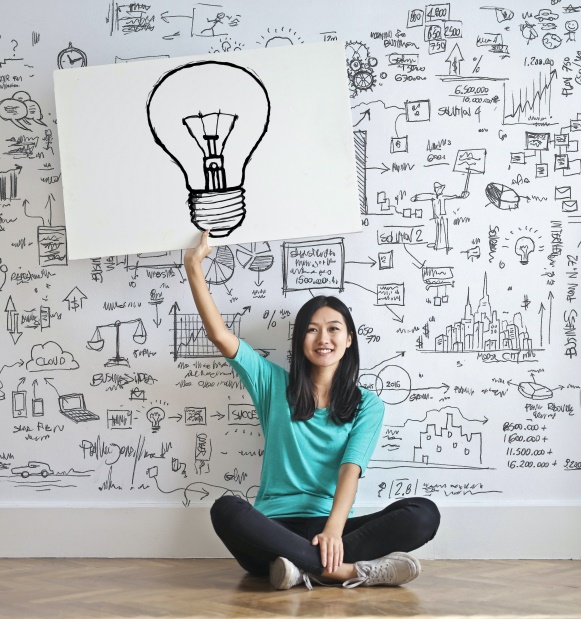 Unit Lesson

1.2 AI in more detail
Source: https://www.pexels.com/photo/woman-draw-a-light-bulb-in-white-board-3758105/
This project has been funded with support from the European Commission under the Erasmus+ Programme. 
This publication only reflects the views of the author, and the Commission cannot be held responsible for any 
use which may be made of the information contained therein. (2020-1-DE02-KA226-VET-00813)
AI glossary
You will find some key terms on the handout which can explain the key processes behind the AI technologies we use in everyday life. 

Your task: search for and write down definitions for each term. 

You have one hour to do the task. We will discuss your findings in class once you have all finished. Good luck!
1.2 AI in more detail
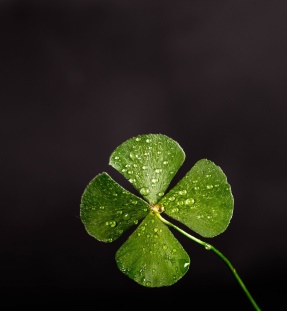 Source: https://www.pexels.com/photo/shallow-focus-photography-of-four-leaf-clover-705310/
This project has been funded with support from the European Commission under the Erasmus+ Programme. 
This publication only reflects the views of the author, and the Commission cannot be held responsible for any 
use which may be made of the information contained therein. (2020-1-DE02-KA226-VET-00813)
AI glossary discussion
Let’s discuss! 
Share your results with your teammates.
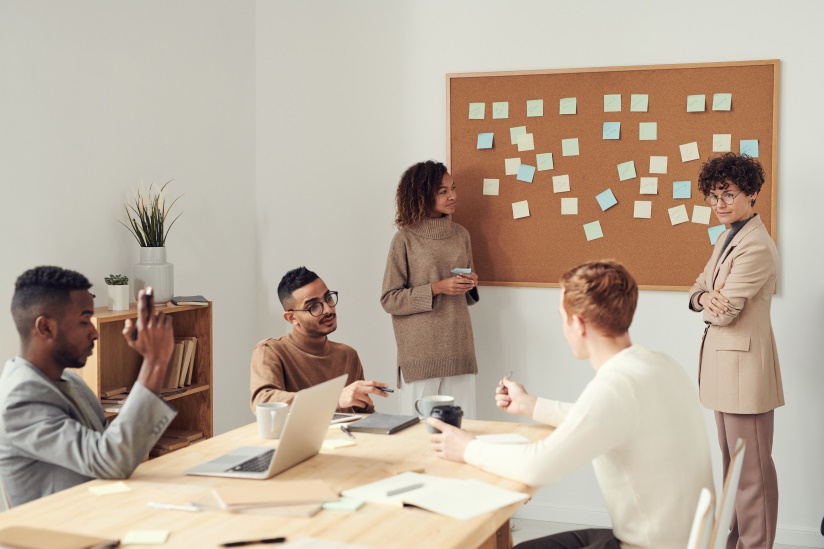 1.2 AI in more detail
Source: https://www.pexels.com/photo/women-standing-beside-corkboard-3184296/
This project has been funded with support from the European Commission under the Erasmus+ Programme. 
This publication only reflects the views of the author, and the Commission cannot be held responsible for any 
use which may be made of the information contained therein. (2020-1-DE02-KA226-VET-00813)
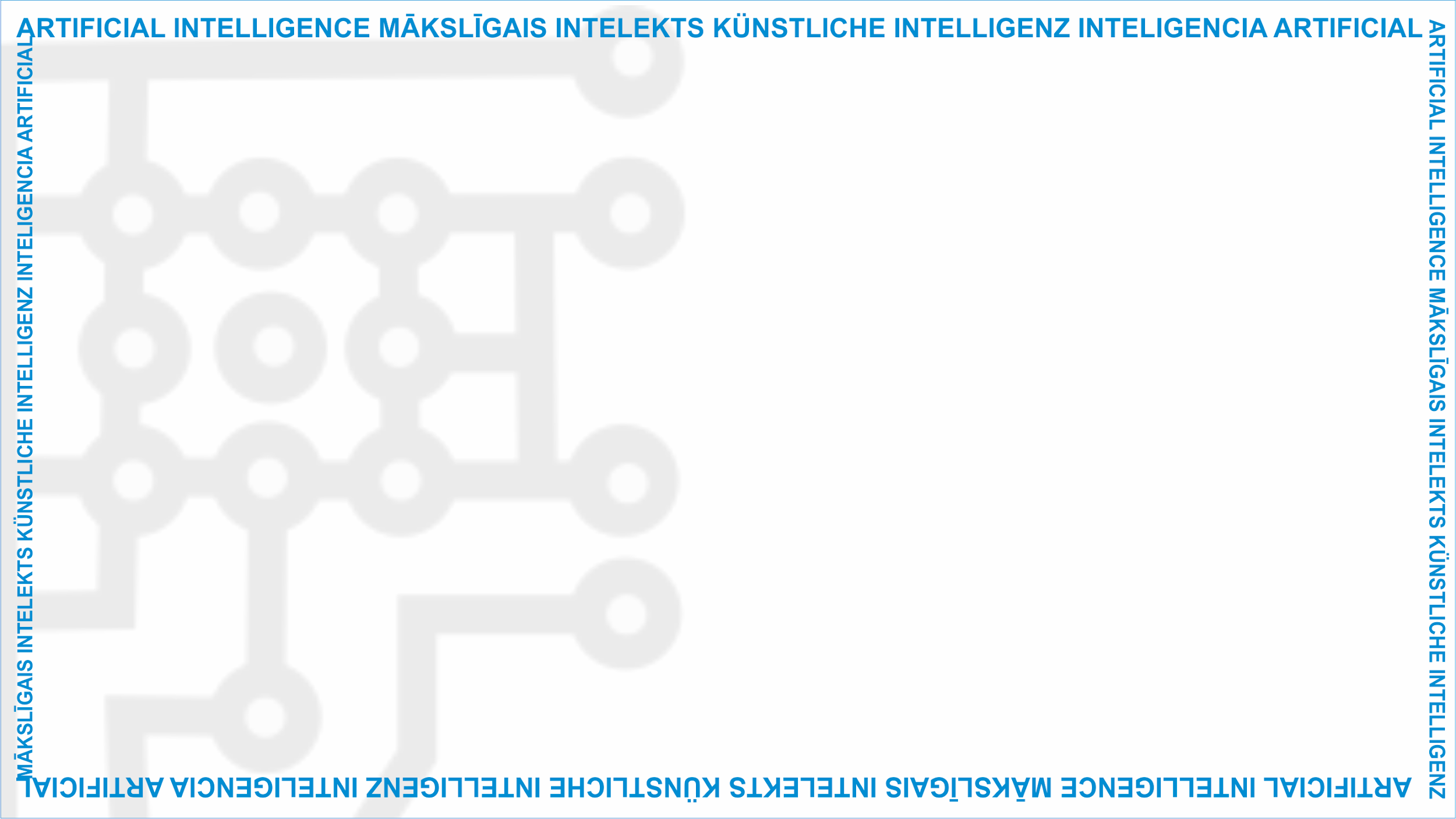 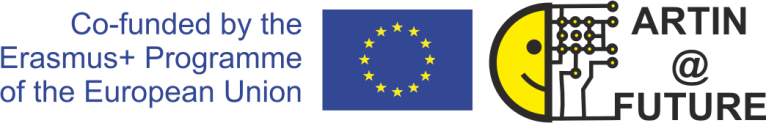 Project website: www.ai-future-project.eu
Facebook page: facebook.com/artin-future